BHL Projects & Initiatives
Review of BHL Teams
https://docs.google.com/spreadsheet/ccc?key=0AgZbYGIZHhuYdEpuV0d6engtOF94RHBSRVk4S0Vrd0E#gid=1
Recap of P&I List
Raw list of ideas (big and small) that we ARE doing and COULD BE doing for BHL
Not necessarily BHL day-to-day work
Introduced at BHL Staff meeting Sept 2012
Then it had ~90 items
Now we’ve got 106
Available via wiki: https://bhl.wikispaces.com 
List of various projects & initiatives brought together from various sources over history of BHL
Classification
Each project or initiative classified as either:
Active
Becoming active
Inactive
Need to clarify
Funding opportunity
Table for later
Complete
Trish and I decided if each was either a “project” or an “ongoing activity”
need to determine
I M P A C T
Some Stats
52 items are ongoing activities, 53 are projects
37 Active items
20 Becoming active items
20 Inactive items
5 Need to clarify
13 Funding opportunities (1 grant submitted)
5 Table for later
7 Complete
= Our To Do List
Going forward
Reviewed some items at Sept. Staff Mtg but PRIORITIZATION remains a key question
Clear goals for BHL project can help to make list of 106 things more manageable
2 Secretariat workshops (6 hrs!)  DRAFT BHL goals and objectives in 5 categories
Mapped Projects & Initiatives to DRAFT goals and objectives
Added person(s) responsible or needed for support
Key Questions for Future
Is it a useful approach to align Projects & Initiatives w/BHL Goals and objectives?
Who will manage this list? Add new ideas?
How do we go about determining impacts in order to set priorities?
BHL Institutional Publications
Background
Success! Many institutional publications currently in BHL collection (thank you)
Spring 2011 started gathering itemized lists of publications from BHL members
All known pubs: https://bhl.wikispaces.com/BHL+Institutional+Publications 
Remember our copyright metadata…
©opyright Metadata
All known permissions & due diligence items should have appropriate metadata
Public domain items under review for metadata consistency
All future BHL member scanning must comply with metadata rules: http://bhl.wikispaces.com/copyright
[Speaker Notes: Erred on side of caution and assigned Permissions copyright status and CC-BY-NC-SA license to institutional publications]
Help, we’re stuck!
No formal agreements with BHL members to scan institutional publications
BHL MOU does not provide specifics about institutional publications
“[BHL member institutions] Commit to allow hosting of their library-produced digitized biodiversity literature by the BHL under open access, viz. either public domain material or Creative Commons license CCBY.”
When questions arise about these materials, it would be good to have agreements on record
Questions such as…
Commercial use of BHL institutional publications? 
Default = no, maybe some BHL members OK with this?
NEH Art of Life project 
Some image sites require true open access, i.e. no non-commercial restrictions on content for use
Currently BHL institutional publications would be excluded from this project
Question: Flickr Licensing
Unfortunately, flickr provides no public domain option (yet)
Previously flickr content licensed as CC-BY-NC-SA (again, being cautious)
Now flickr content to be licensed as CC-BY… 
…EXCEPT where content is in-copyright
Some institutional publications in flickr – what license do members want for their content?
1227 sets (volumes) need to be reviewed
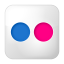 [Speaker Notes: [1 min]]
Going forward
Idea that I could work with appropriate people at your institutions to document status of institutional publications
Do we want to go about signing license agreements retroactively?
SAMPLE agreement created, need to know:
List of publications
Licensor
Creative Commons license choice (can be different per publication)
Name & title of person who can sign the agreement